UL14/US15-R2E ETUDE RELOCATION EQUIPEMENTS ELECTRIQUE DE L’UJ14
UJ14-ST0262975 _01		UL14-ST0278423_01 
US15-ST0279169_01 		R2E ETUDE IMPLANTATION-ST0278423_02
Alparslan TURSUN le 24/03/2010
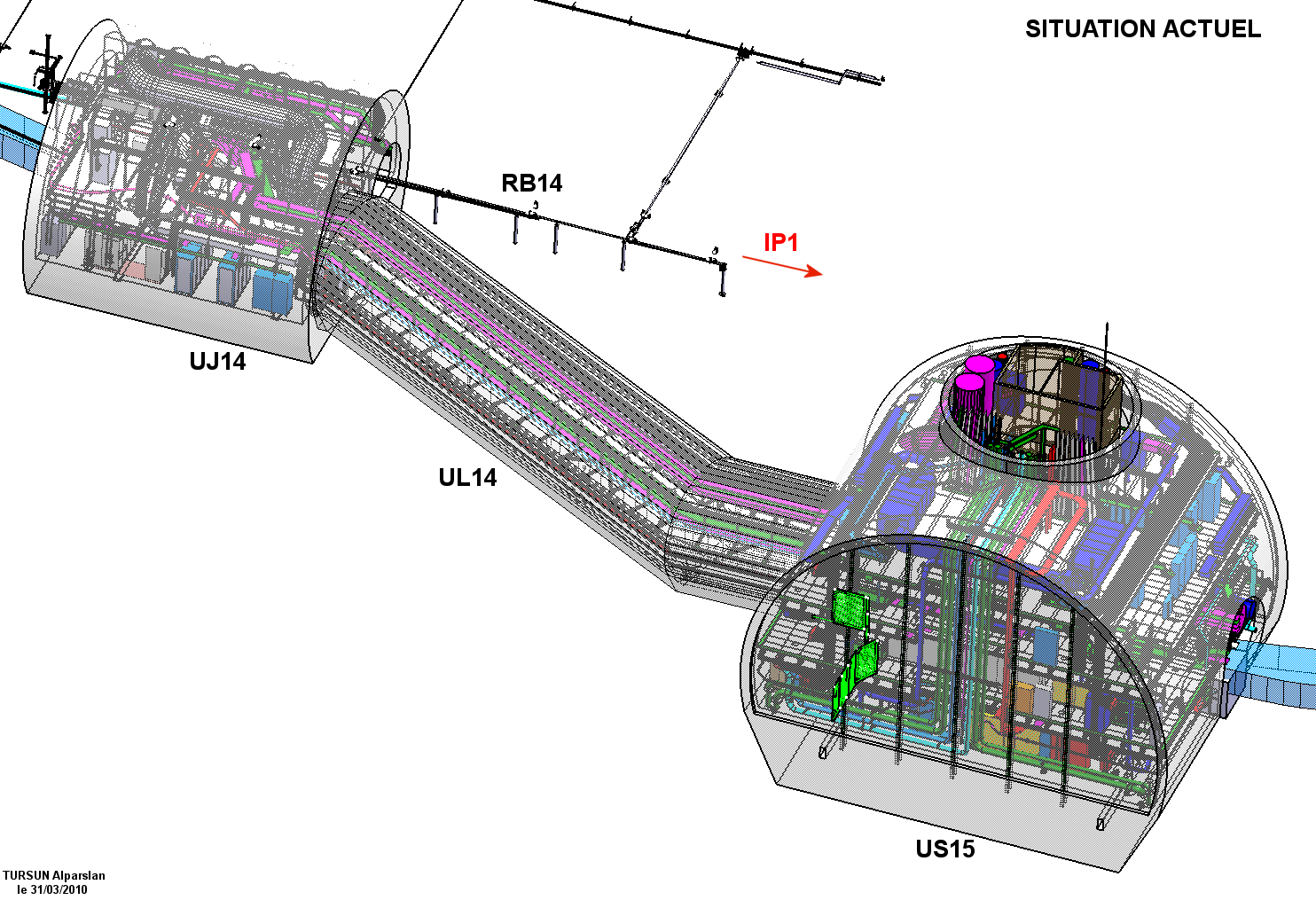 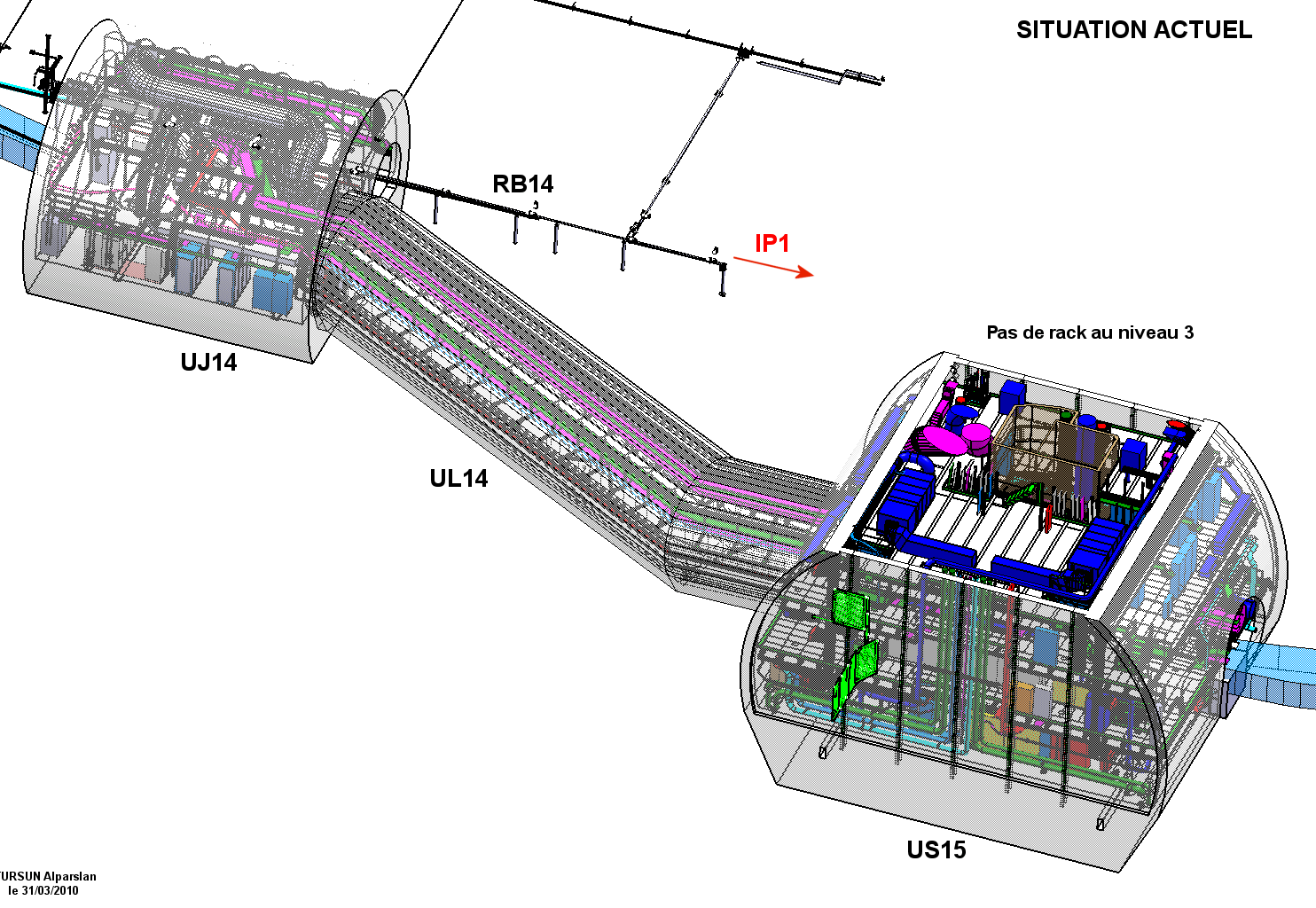 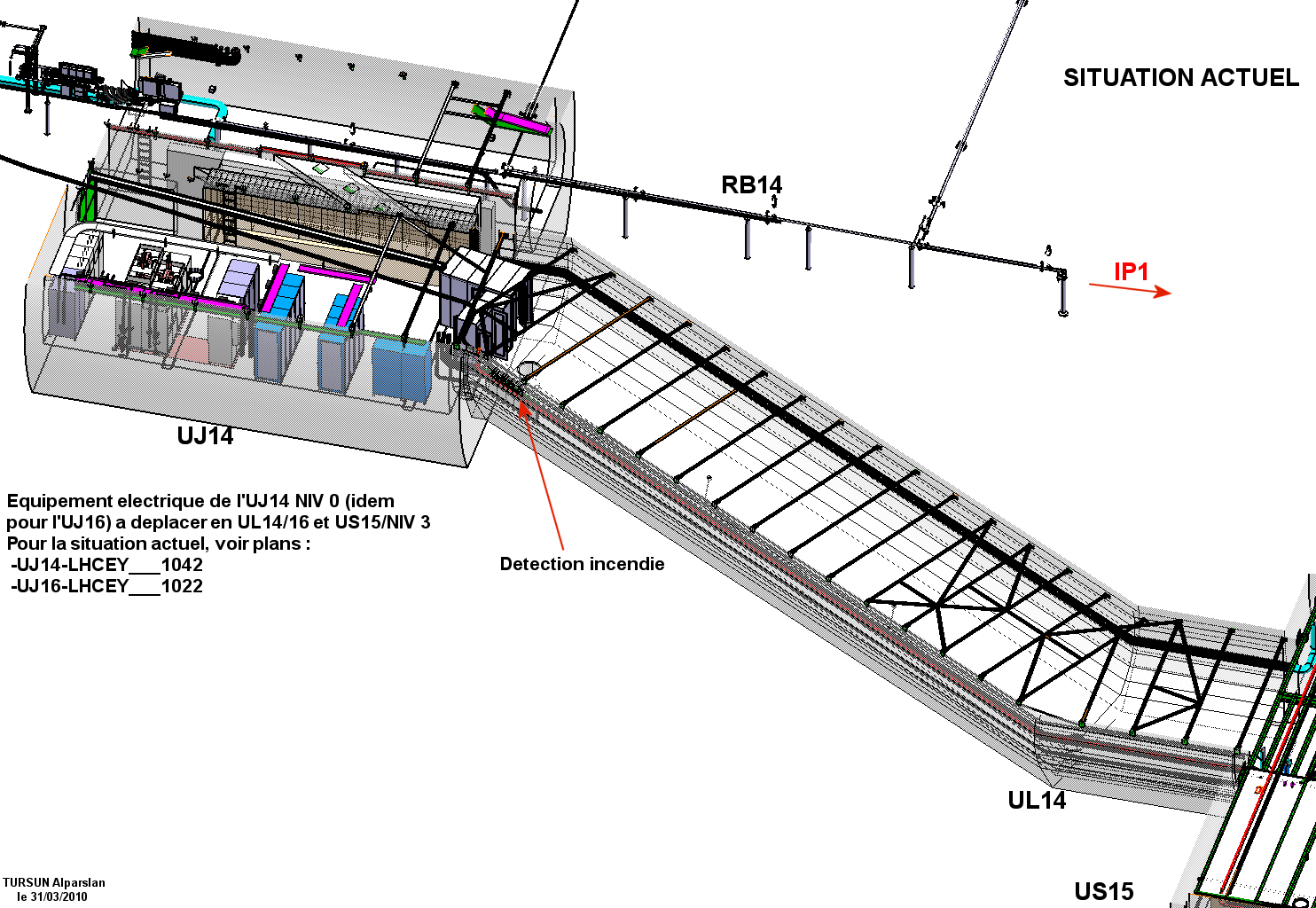 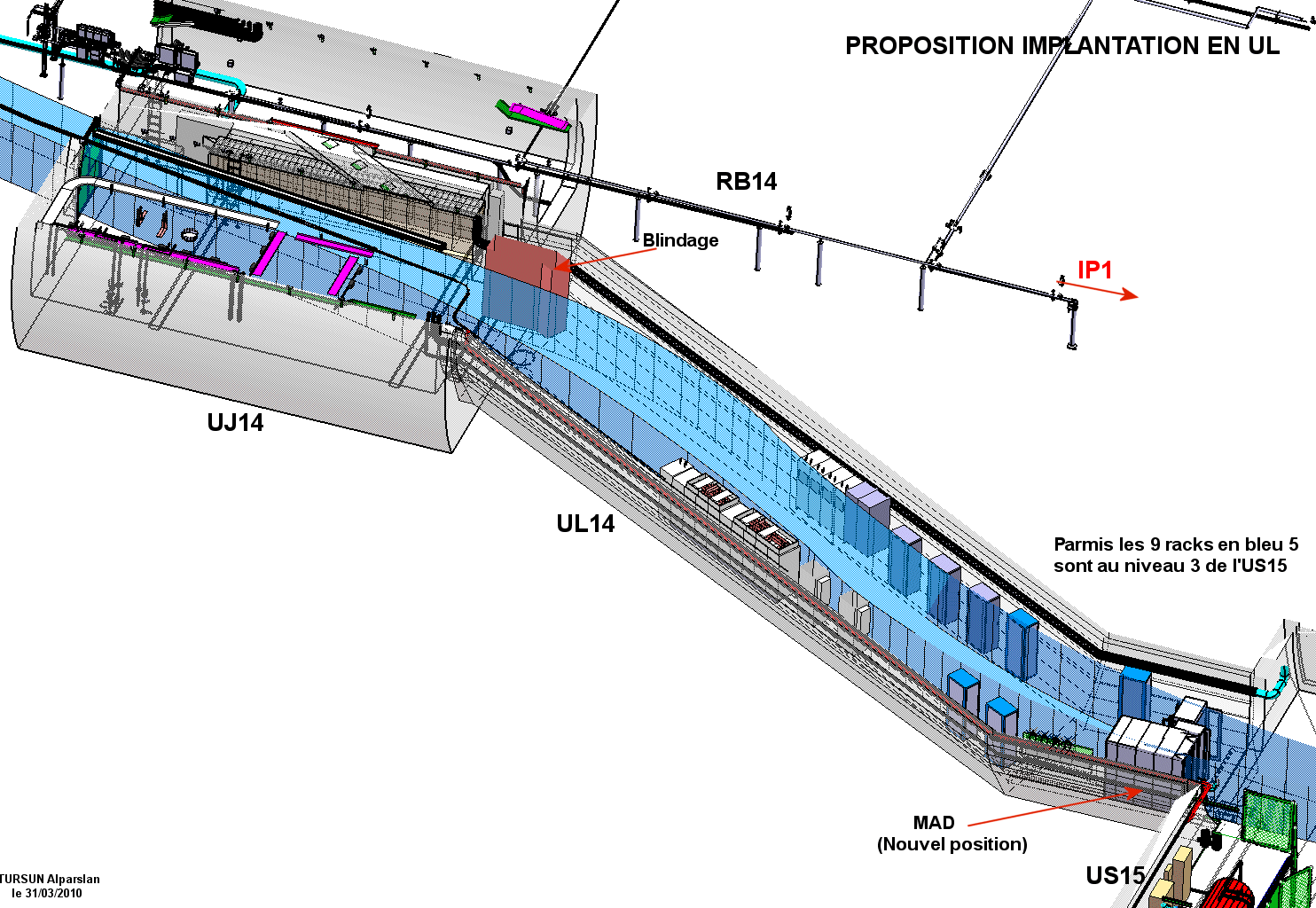 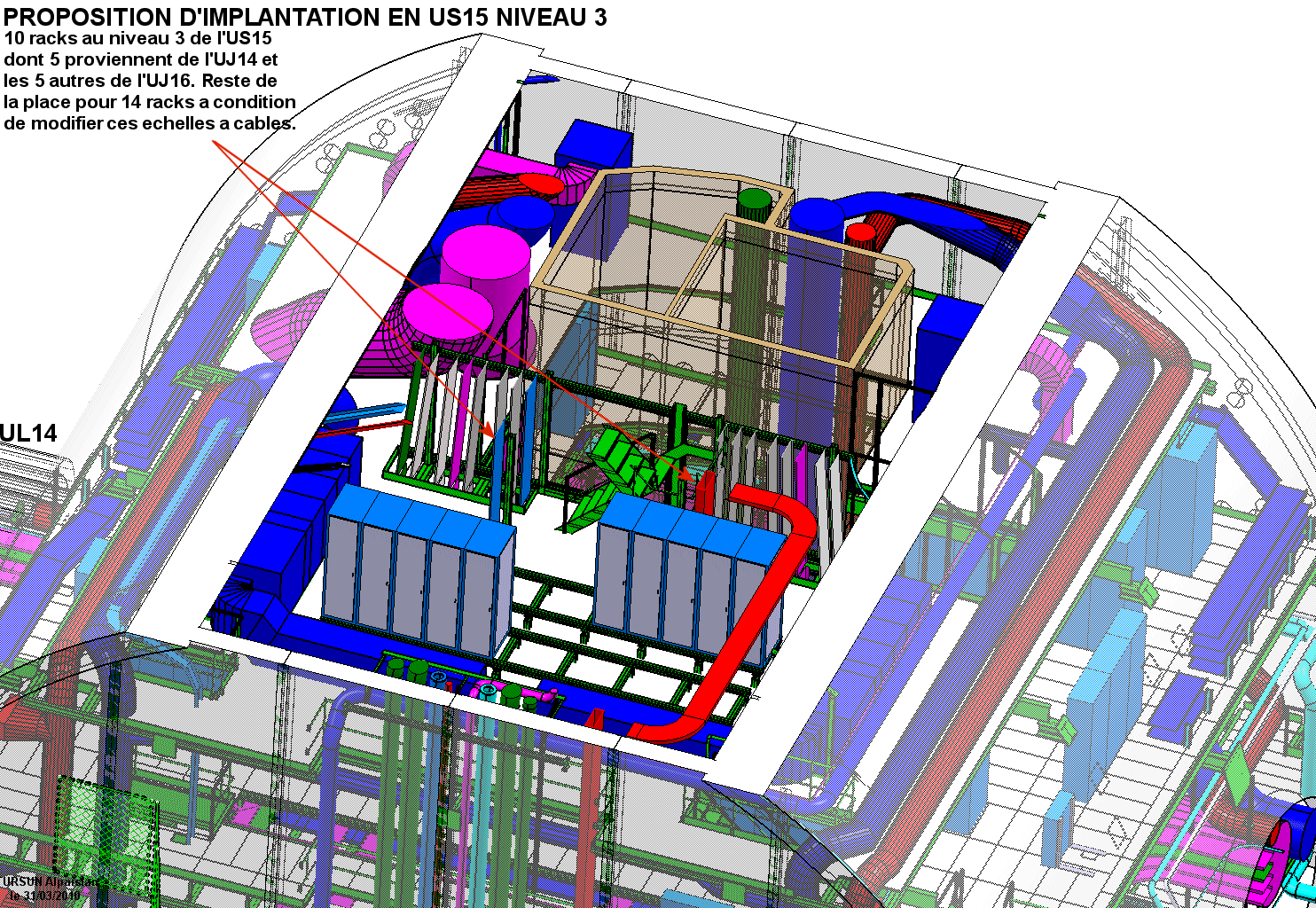 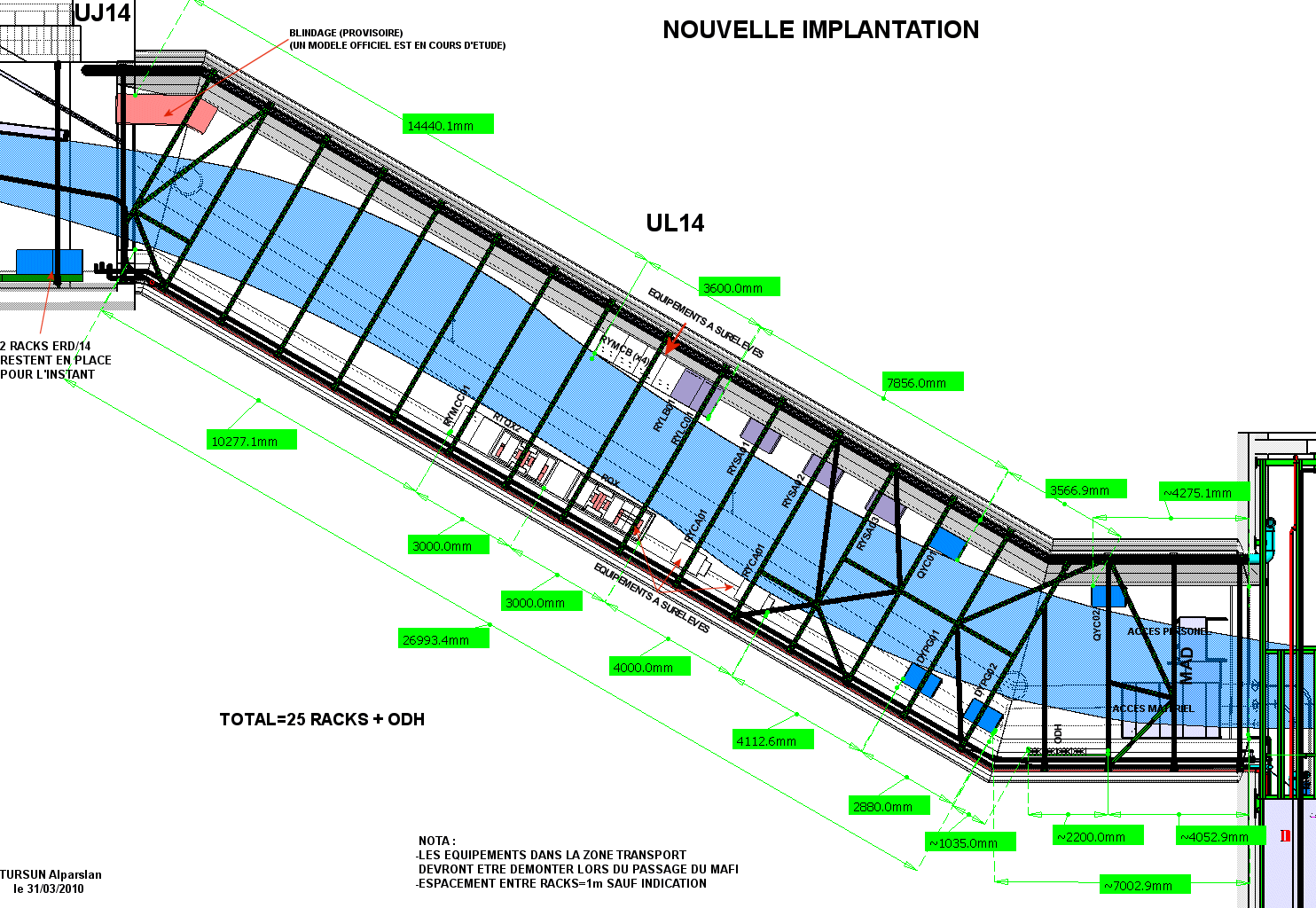 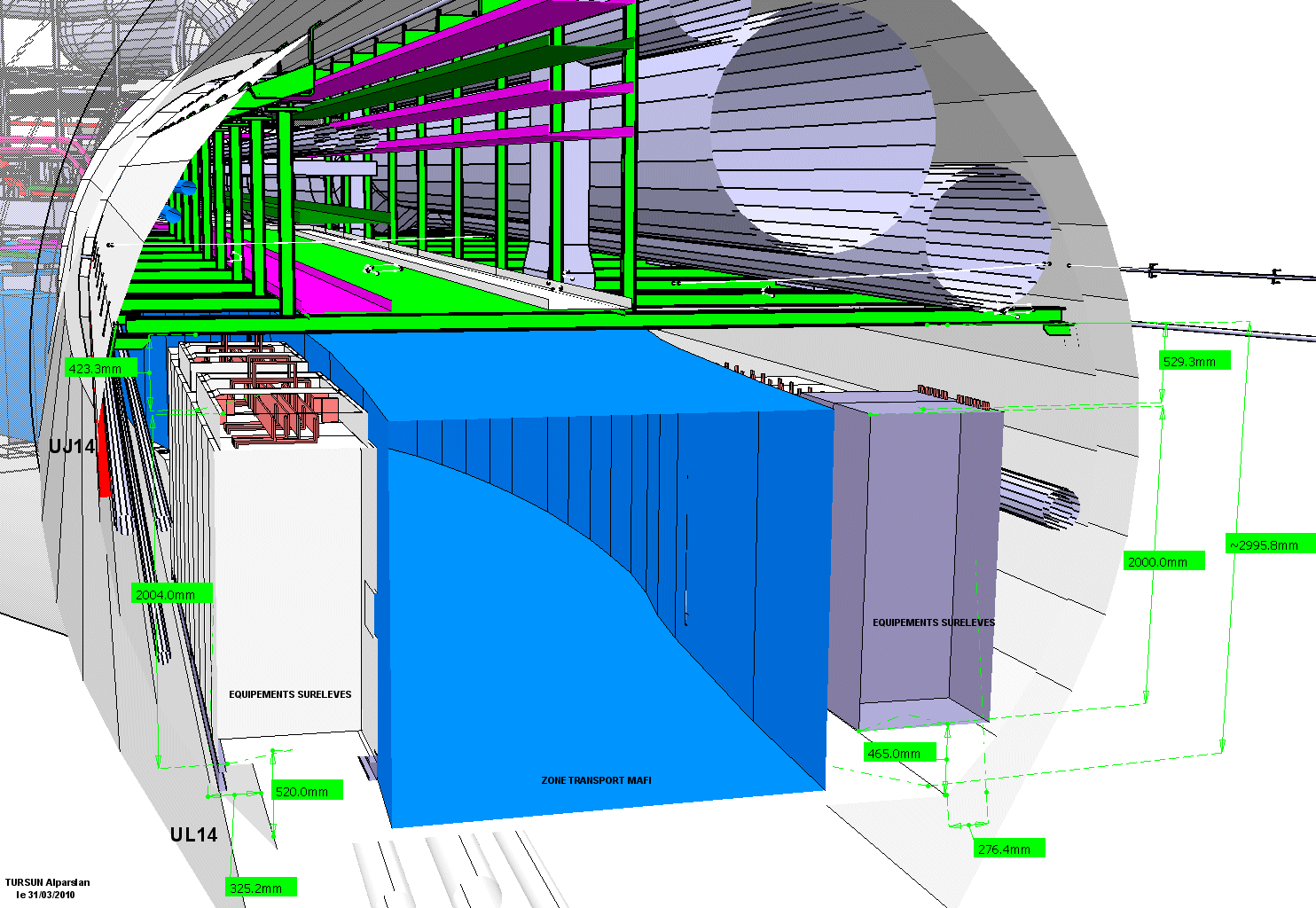 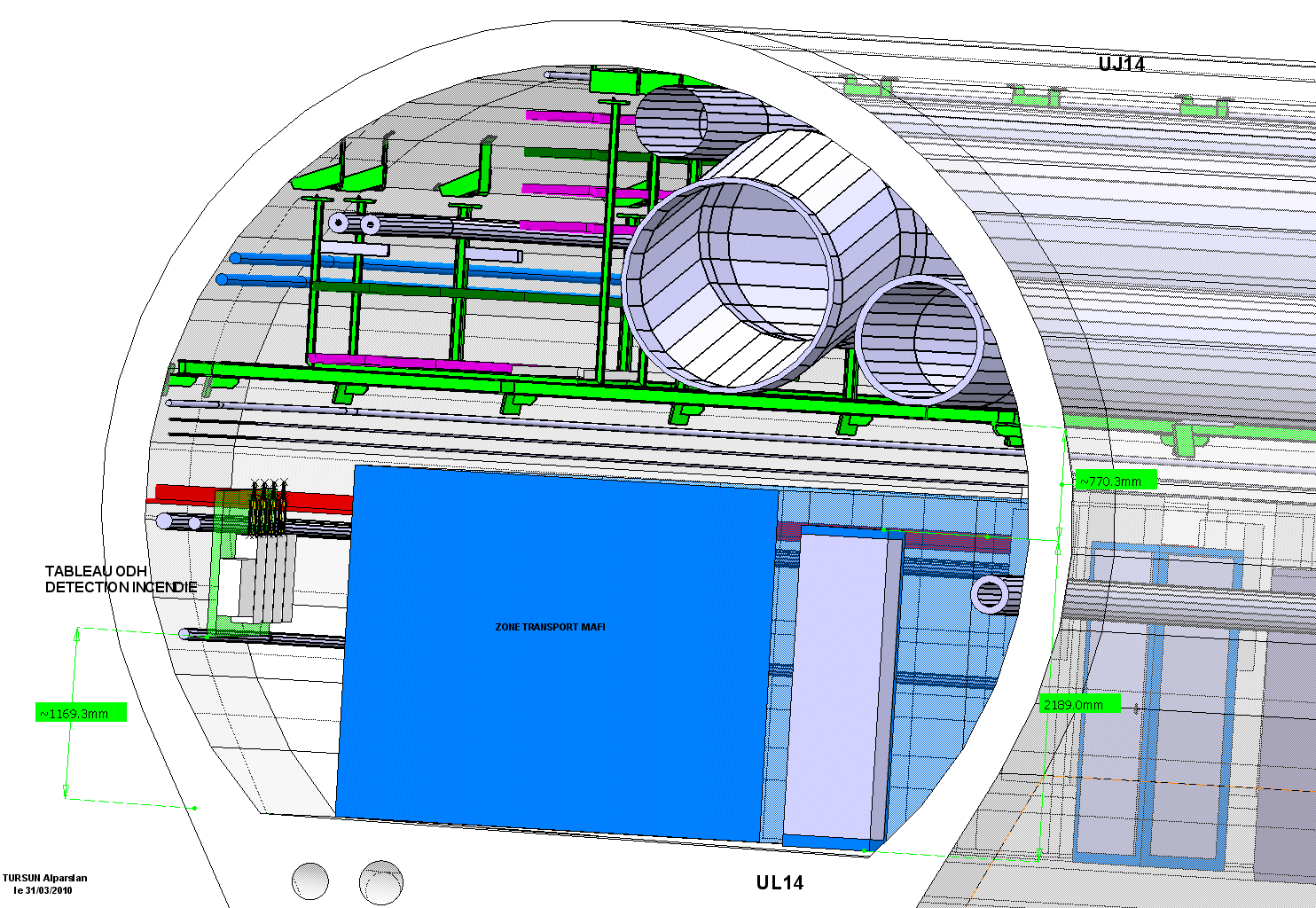 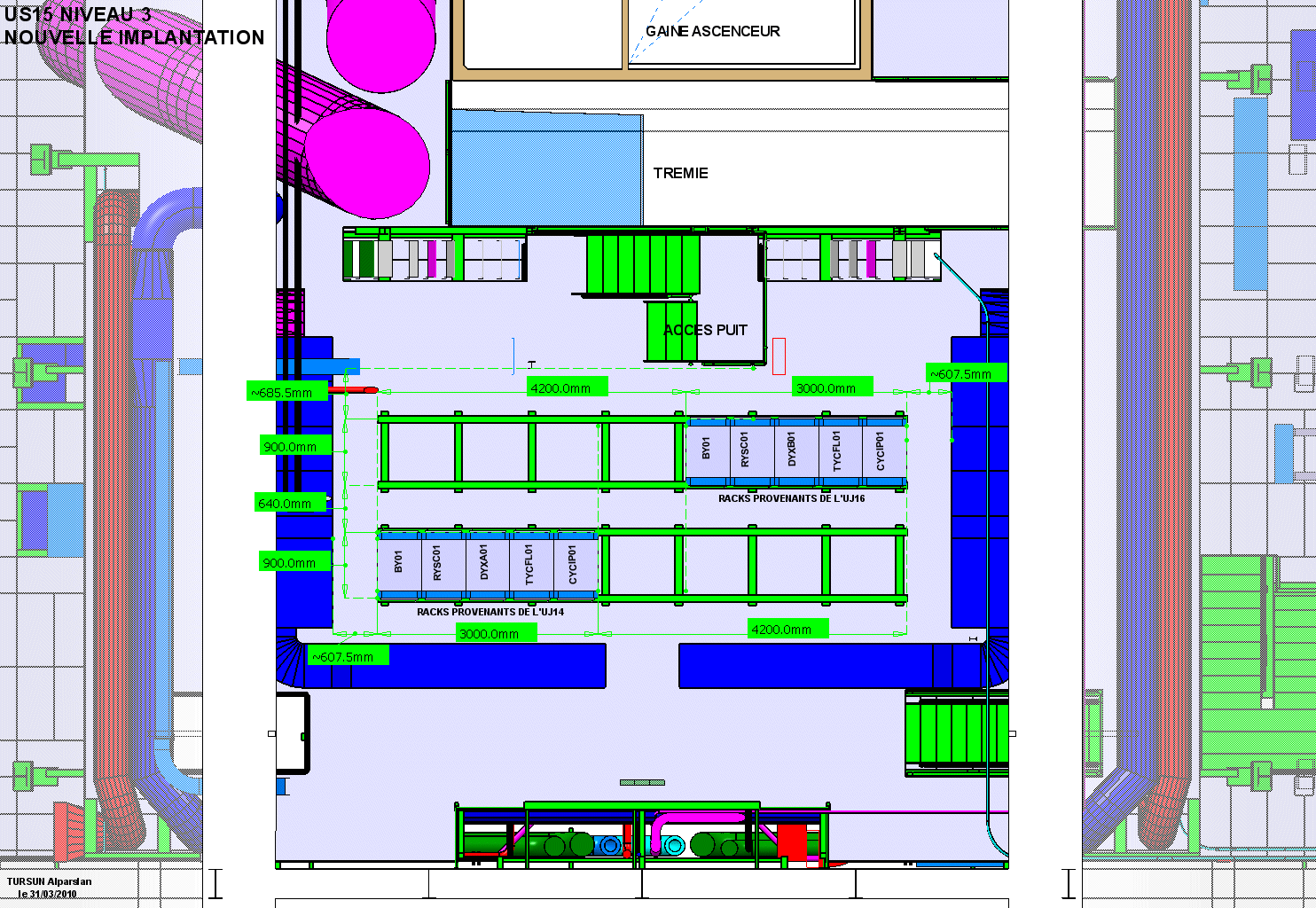 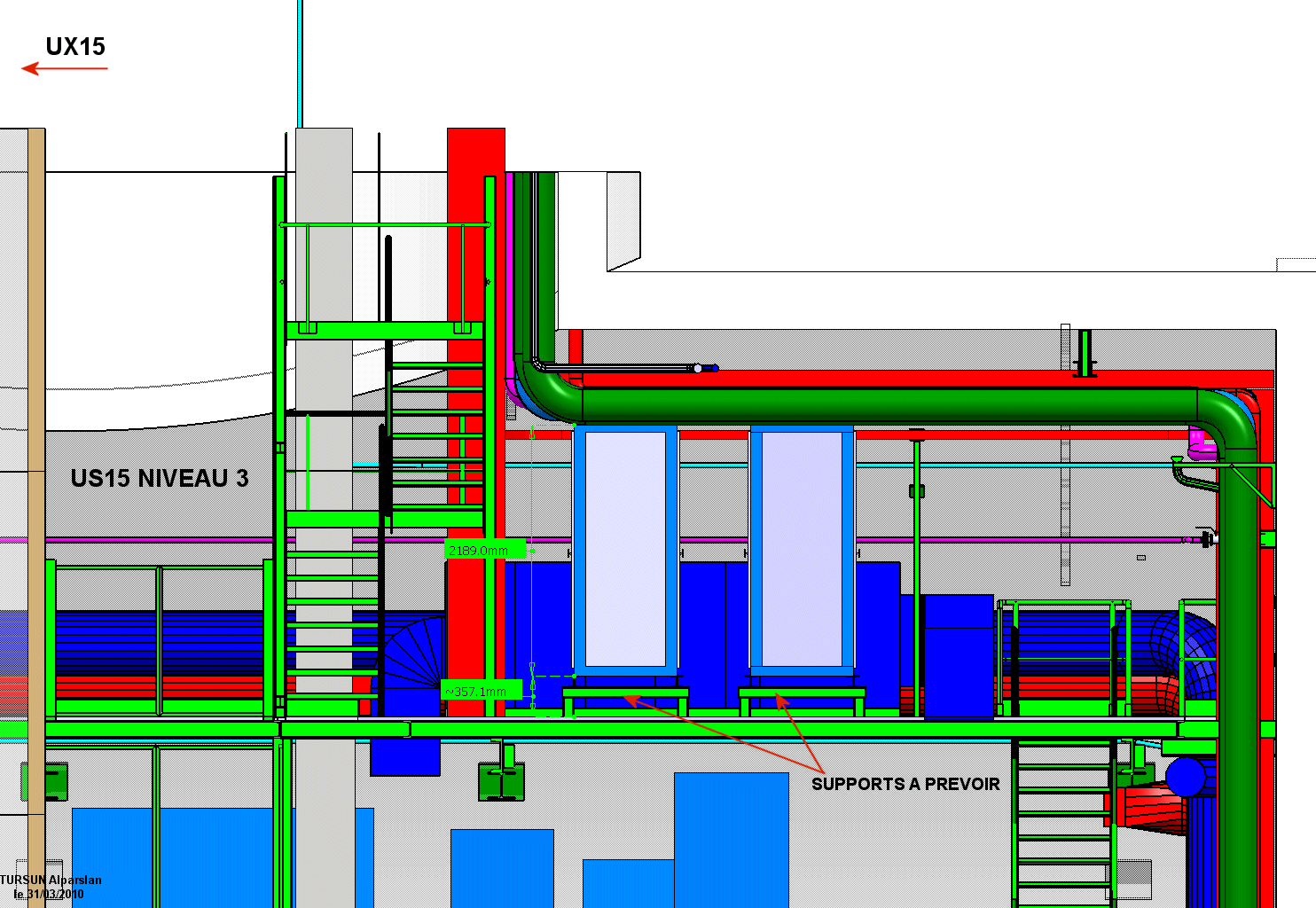